Технология производства овечьего молока
Овцеводство в России
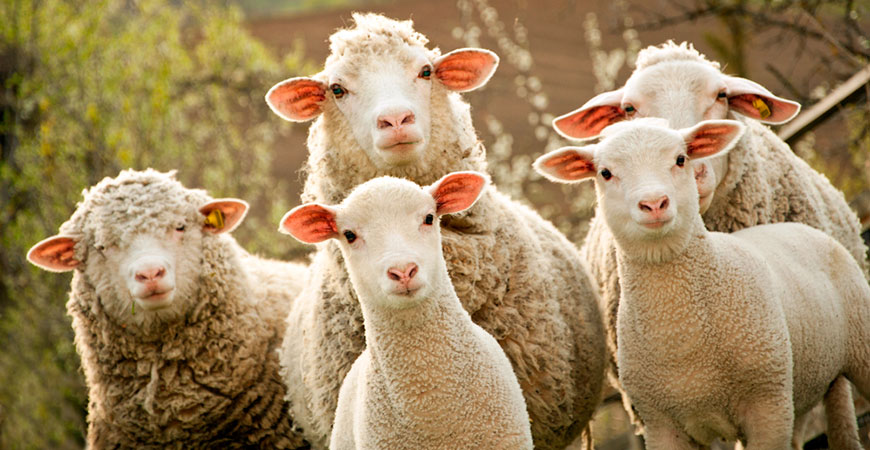 Овцеводство в России не является популярным видом бизнеса в силу традиционного уклона в разведение крупного рогатого скота, поэтому представлено в основном небольшими фермерскими и личными подсобными хозяйствами.
А между тем, неприхотливость и выносливость этих животных делают их весьма привлекательными для разведения, особенно для начинающих животноводов. В настоящий момент в нашей стране разводят 39 пород овец. Наибольшее поголовье сосредоточено в Южном и Северо-Кавказском Федеральных округах.
Разведение овец позволяет получать шерсть, овчину, сало, мясо и молоко. Все эти продукты являются очень важными составляющими в нашей с вами жизни.
Продукты овцеводства
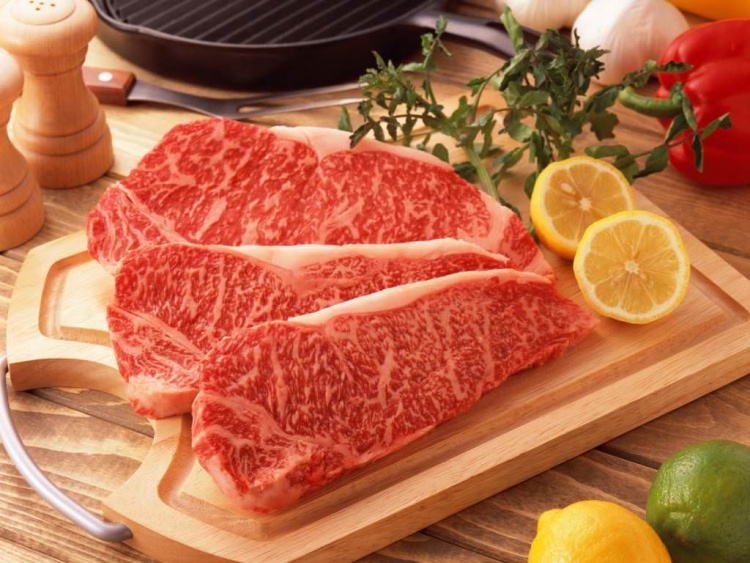 Баранина – основной продукт разведения овец
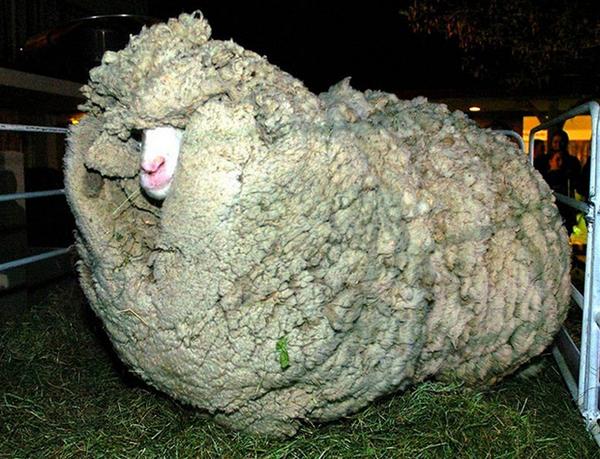 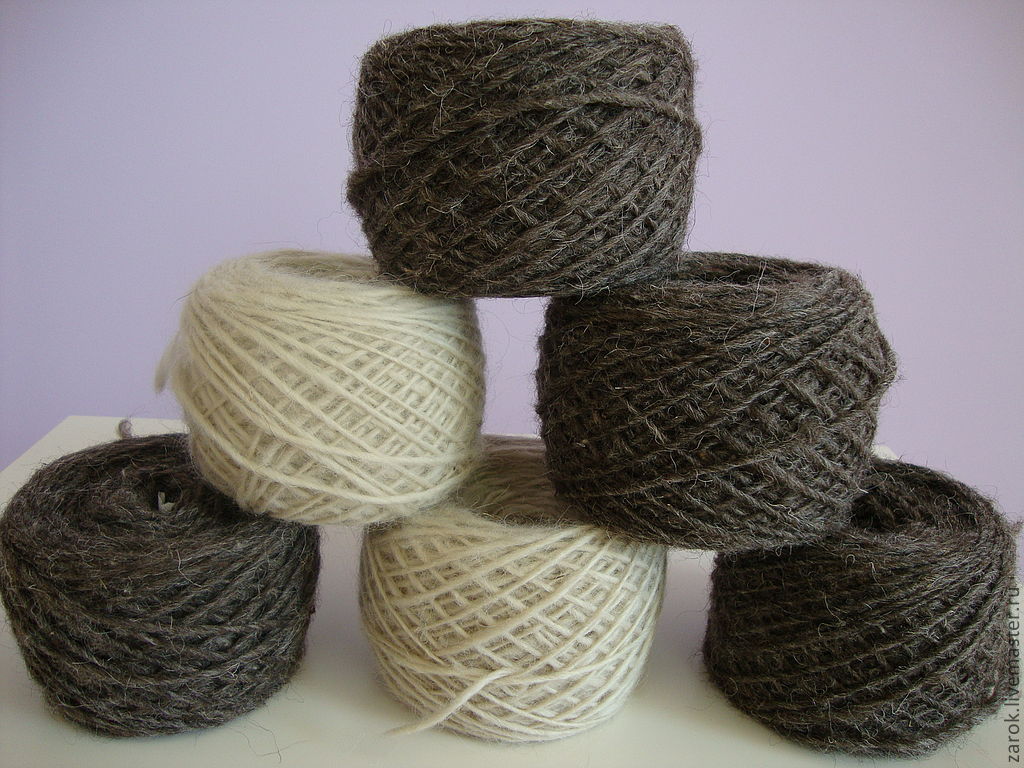 Шерсть стоит на втором месте
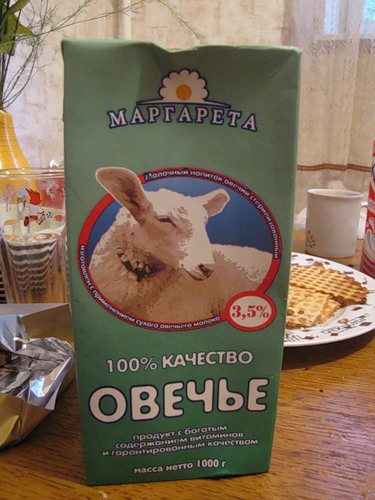 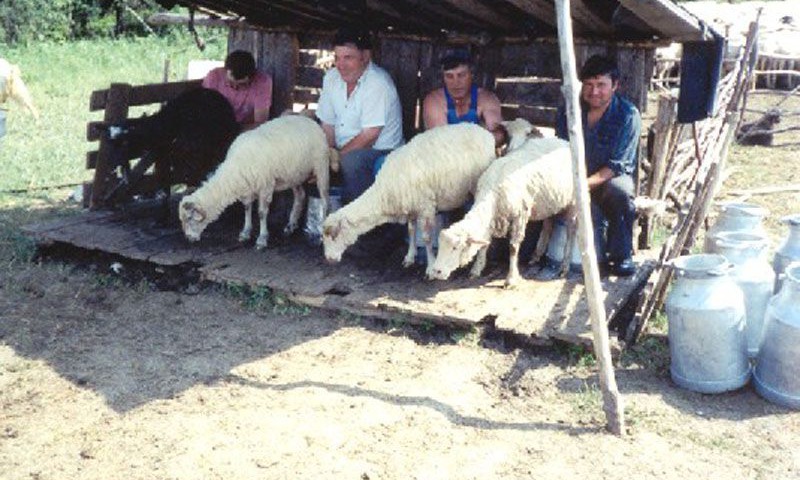 На третьем месте по значимости производства стоит овечье молоко
Овечье молоко обладает множеством полезных свойств и особенностей. Так, белок овечьего молока переваривается в организме человека на 99,1%. Молоко овец концентрированное, энергетическая ценность овечьего молока составляет 102кКал, что намного выше калорийности коровьего и козьего молока.
Содержание витаминов, минеральных веществ в овечьем молоке
Сравнительная таблица коровьего, козьего и овечьего молока
Из-за специфического запаха овечье молоко редко употребляют в цельном виде. Обычно из него изготовляют различные кисломолочные продукты и сыры. Питательные вещества овечьего молока легко усваиваются, поэтому диетологи рекомендуют включать его в рацион пожилых людей и детей. Однако этот продукт содержит в себе большое количество жиров и поэтому лицам, склонным к ожирению, желательно пить цельное овечье молоко и кисломолочные продукты из него, разведя их водой.
Продукты из овечьего молока
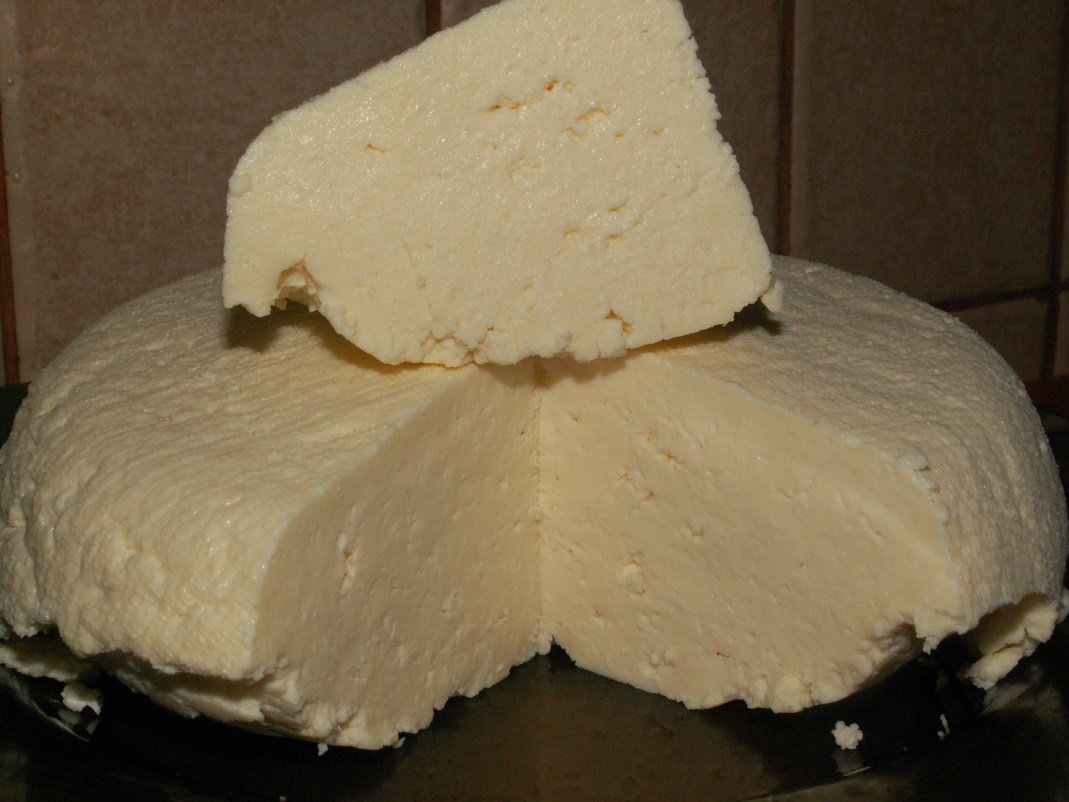 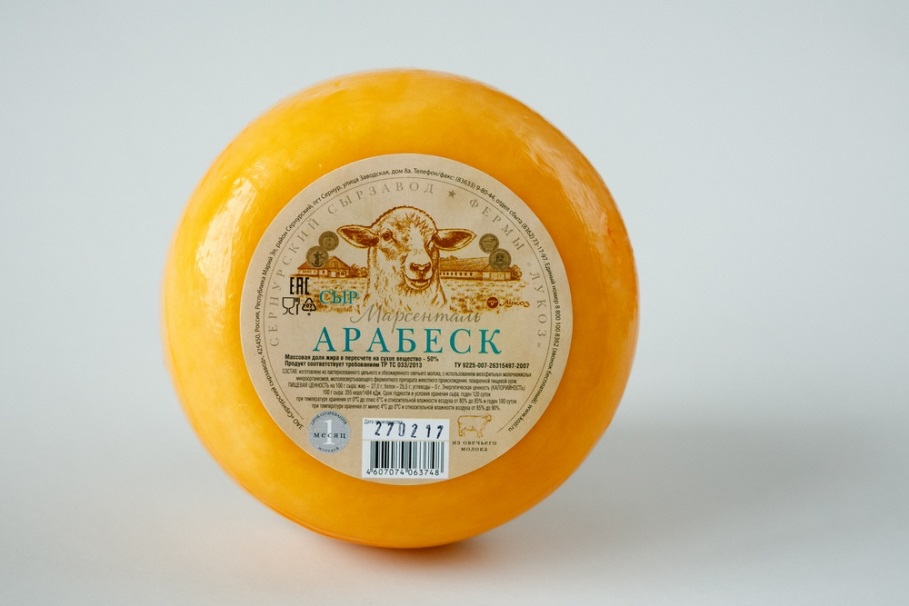 Овечье молоко используют главным образом для производства сыров, брынзы, творога, айрана и других продуктов.
Спасибо за внимание!
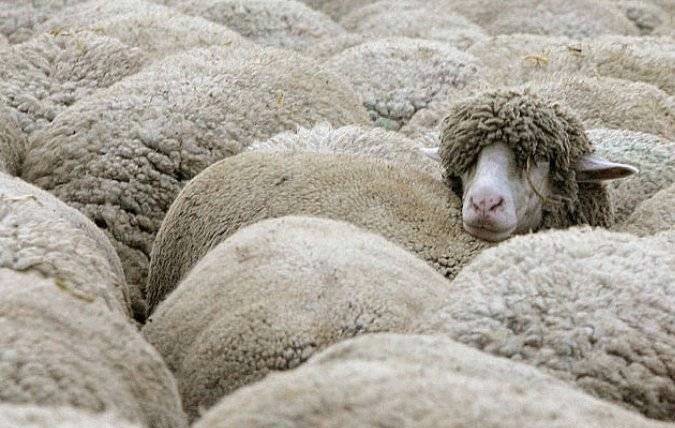